December 1, 2020
Continuous Program Improvement
Faculty Professional Learning Series: Webinar #4
Lindsey Hayes, M.Ed., & Amy Colpo, M.P.P., American Institutes for Research
Lynn Holdheide, M.Ed., CEEDAR Center
Cara McDermott-Fasy, NBCT, Ph.D., Rhode Island College
1
Webinar Format & Questions
Throughout the presentation, submit your questions into the question pod.  
For technical issues/questions, a webinar team member will try to assist you as soon as possible. 
For content related questions, there will be a time for Q&A at the end of the presentation. Submit your questions and we will share them with the presenters.
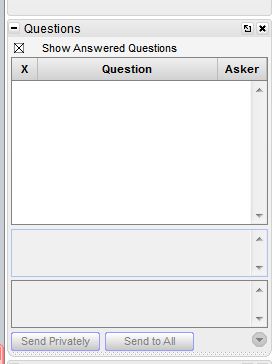 2
Faculty Professional Learning Series
Teacher preparation faculty and professional development providers will:
Learn from colleagues and NCII experts about available tools and resources to enhance coursework, field experiences, and professional development opportunities related to intensive intervention.
Share successes, challenges, and lessons learned from the process of enhancing preservice and inservice learning opportunities for educators responsible for delivering intensive intervention.
3
Agenda
Continuous improvement overview (10 min) 
Resource example: Assessment Practices Within Multi-Tiered Systems of Supports (MTSS) Innovation Configuration (20 min)
Program example: Rhode Island College (20 min)
Closing (10 min)
4
Introduction: Continuous Program Improvement
5
What is Continuous Program Improvement?
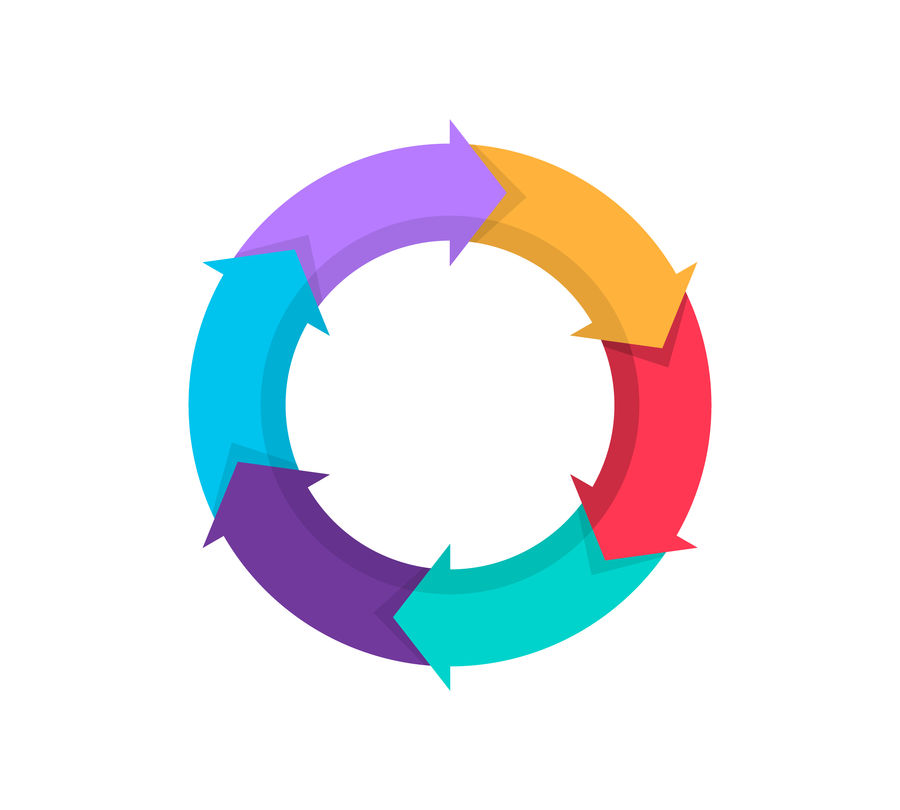 Review 
  Reflect
  Revise
  Refine
Teacher Preparation Program
6
Why Does It Matter?
Complex skills such as designing and delivering intensive intervention must be reinforced throughout all stages of the preparation experience.
7
Strengthening Teacher Preparation
8
Assessment Practices Within a Multi-Tiered System of Supports Innovation Configuration
Lynn Holdheide, CEEDAR Center
9
Assessment Practices Within a Multi-Tiered System of Supports
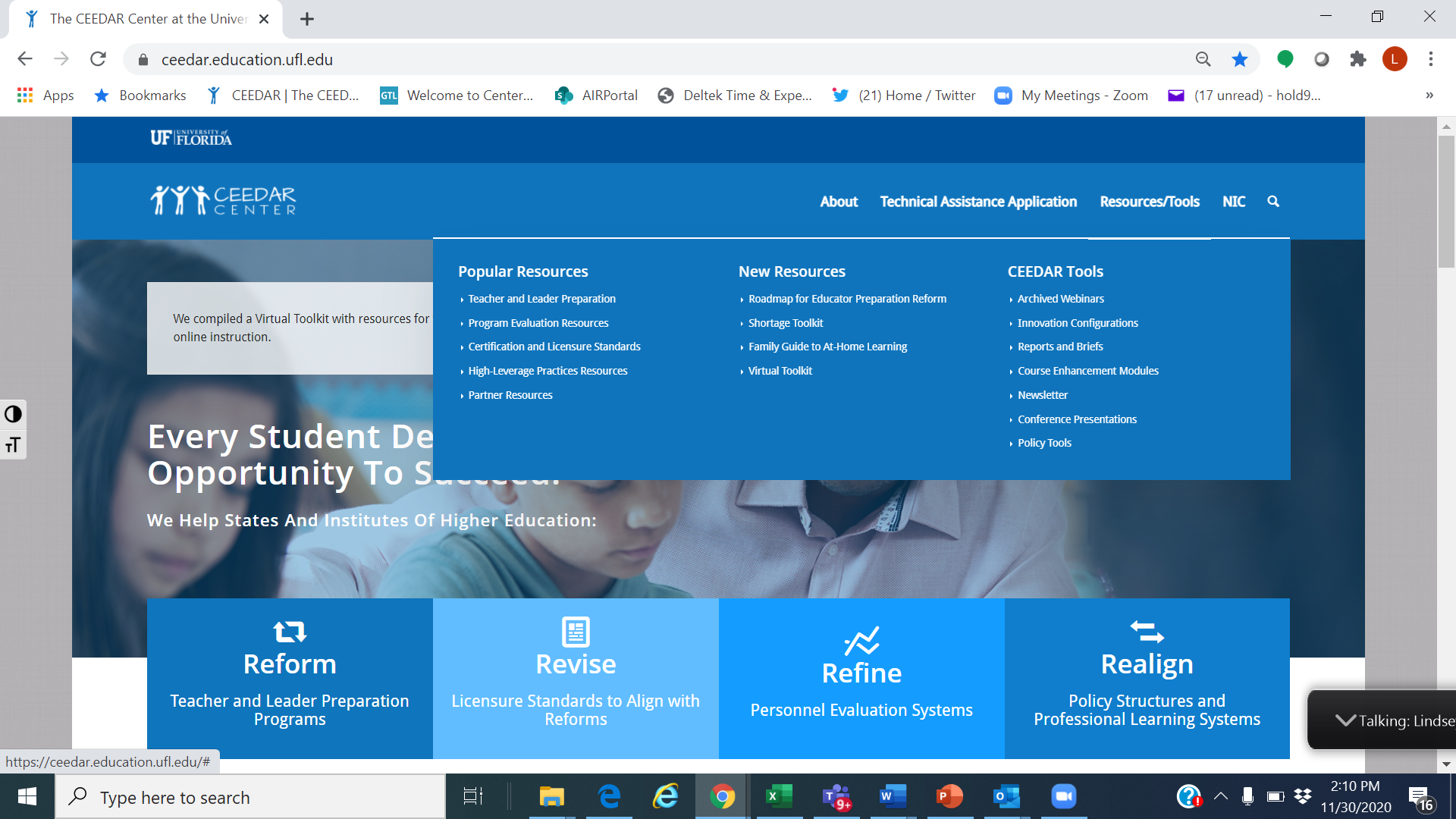 https://ceedar.education.ufl.edu/
10
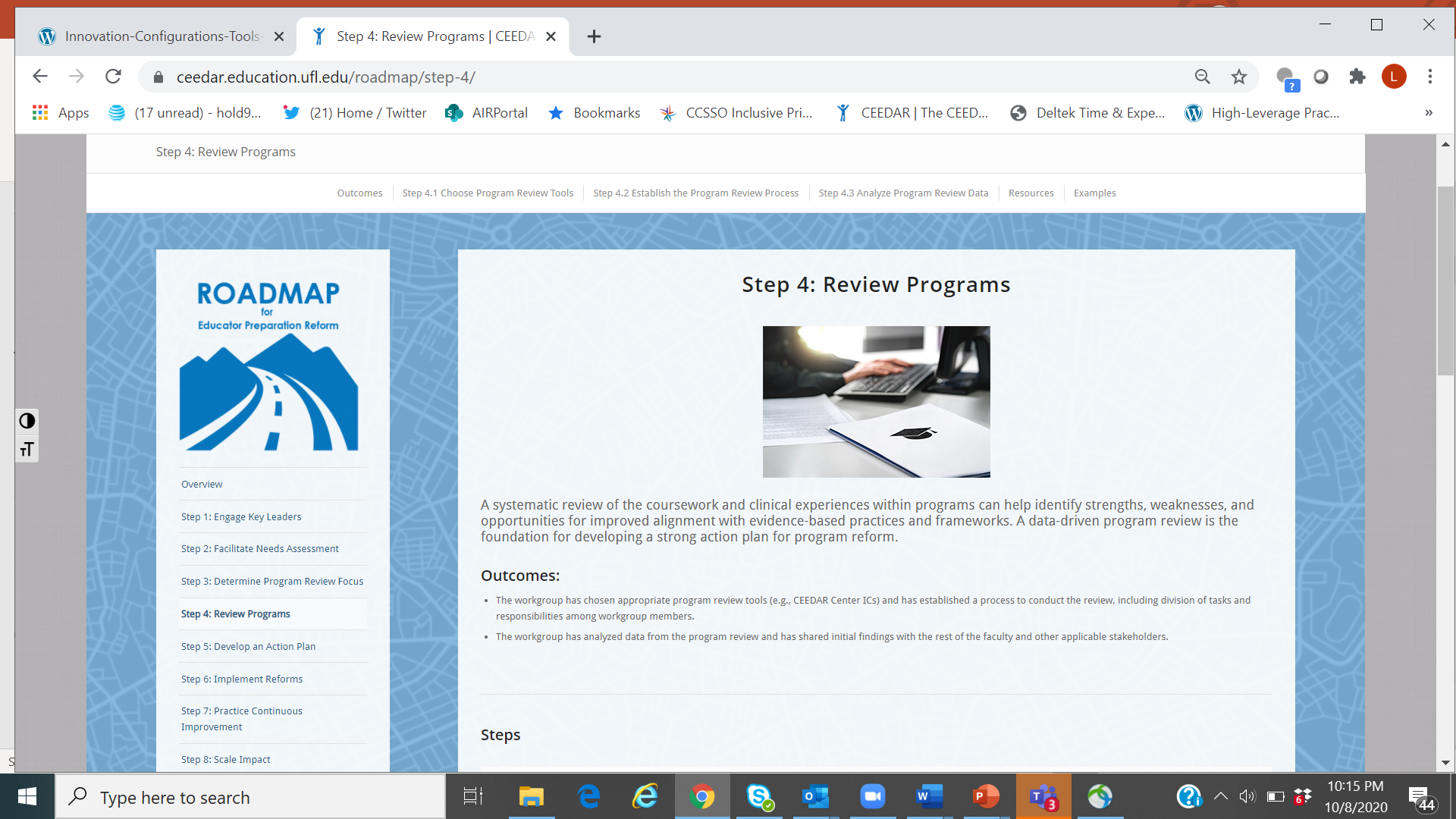 Step 4: Review Programs
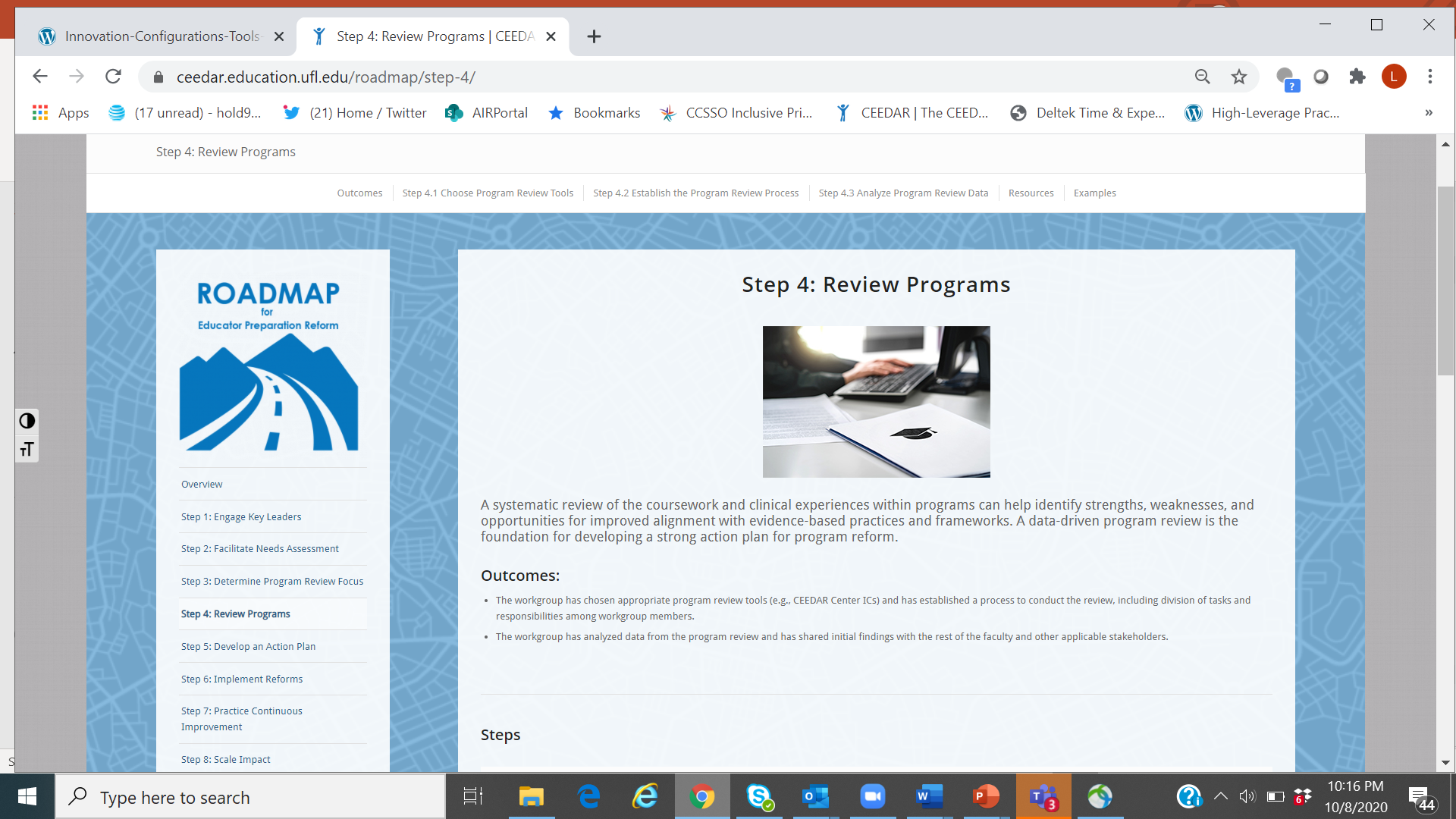 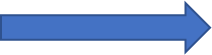 Innovation Configurations (IC) Purpose
12
Innovation Configurations
Used to answer the following questions:
What types of instruction and experiences do teachers receive throughout their preparation and/or professional development that promote the use of evidence-based and/or high-leverage instructional practices?
To what extent are teachers and teacher candidates provided an opportunity to apply these strategies with explicit feedback and sustained implementation support to ensure fidelity?
13
Innovation Configuration Process
Consider a program or set of courses.
Identify strengths, gaps, and redundancies in programs.
One tool to examine and align programs.
Focus on the essential components of evidence-based practices.
Target opportunities for candidates to deliberately apply these practices.
Innovation Configuration Dimensions
15
Innovation Configuration Format
Implementation Levels
Essential Components
16
Essential Components
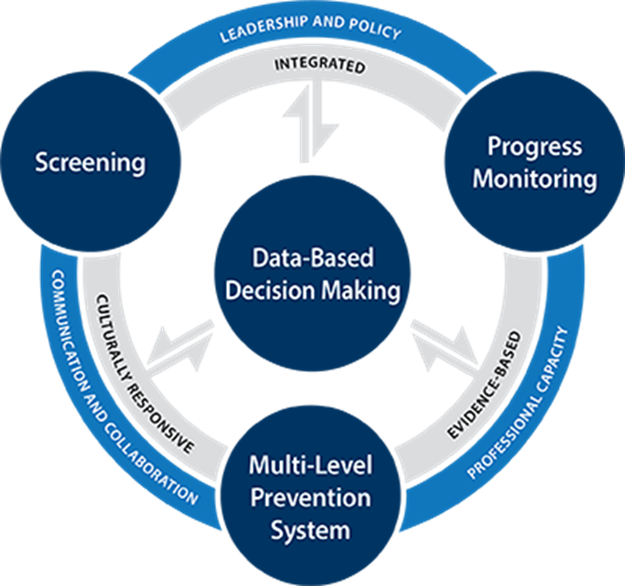 17
[Speaker Notes: Reshley et al., 2011]
1.0—Foundation of MTSS Assessment
Prevention framework designed to integrate assessment data and intervention within a multi-level prevention system
Three tiers of intensity
Tier 1: Core programming
Tier 2: Small-group, standardized academic and behavioral interventions 
Tier 3: Intensive supports for students with severe and persistent learning and/or behavioral needs
Assessment within the tiers
Formative
Summative
Diagnostic
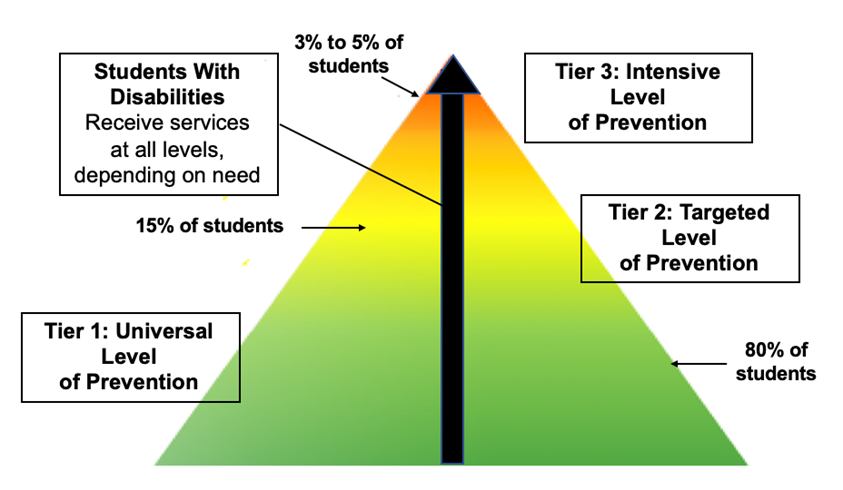 18
2.0—Universal Screening
Purpose: To evaluate the efficacy of core programming to identify students who may be at risk for poor learning or social, emotional, and behavioral outcomes (i.e., not meeting end-of-year benchmarks or schoolwide expectations) and who need more intensive services
Selecting a Screening Tool	
Administering and Scoring Screening Assessments
Analyzing and Using Screening Data
Box 1. Educator Tools for Understanding and Evaluating the Technical Adequacy of Screening Tools
NCII’s Series: Understanding Screening: What Do the Technical Standards Mean?
Classification Accuracy—Extent to which the tool accurately groups students into at risk and not at risk
Validity—Extent to which the tool measures what it is supposed to measure
Reliability—Extent to which the tool results in consistent information
Bias Analysis—Extent to which the tool is biased against different groups of students
Sample Representativeness—Extent to which a group closely matches the characteristics of its population as a whole

NCII’s Screening Tools Charts
Academic Screening Tools Chart
Behavior Screening Tools Chart
19
3.0—Progress Monitoring
Selecting Progress Monitoring Tools
Progress Monitoring Goal Setting	
Academic Goal-Setting Strategies
Behavior Goal-Setting Strategies
Administering and Scoring Progress Monitoring Tools	
Progress Monitoring Data Decision-Making Strategies
Box 2. Educator Tools for Understanding and Evaluating the Technical Adequacy of Progress Monitoring Tools

Technical Adequacy of Progress Monitoring

Validity—Extent to which the tool measures what it is supposed to measure
Reliability—Extent to which the tool results in consistent information
Bias Analysis—Extent to which the tool is biased against different groups of students
Alternate Forms—Requires at least 20 alternate forms and strong evidence for comparability of alternate forms

NCII’s Progress Monitoring Tools Charts

Academic Progress Monitoring Tools Chart
Behavior Progress Monitoring Tools Chart
20
4.0—Intensifying Instruction Using DBI
Overview of Data-Based Individualization (DBI)
Role of assessment in DBI 
Using diagnostic data to intensify interventions 
Using progress monitoring data to monitor intensive intervention
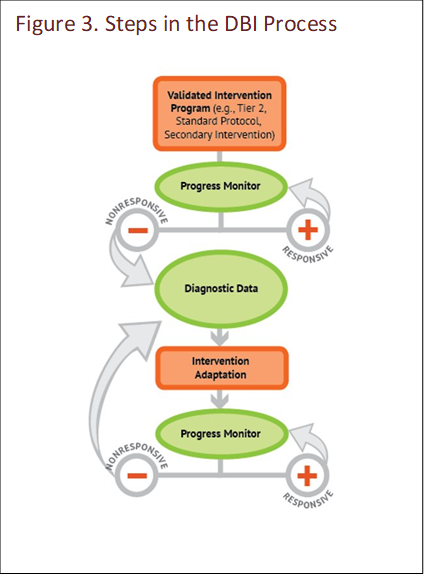 21
5.0—Using MTSS Data
Conditions for Effective Use of MTSS Data	
Teaming for MTSS Data Decision Making	
Sharing Data With Other Educators, Families, and Students
Assessment Considerations for Students With Disabilities	
Evaluating MTSS Implementation
22
Evaluating MTSS Implementation
23
Questions? 1
24
Program Example: Rhode Island College
Dr. Cara McDermott-Fasy
25
Context
26
Continuous Improvement Related to Literacy
Overarching themes:
Equity and access
Framework: MTSS/RTI/DBI
De-siloed approach
Scope and sequence across departments
Right to Read Act
27
Goal #1: Intensive Intervention
Supporting students, and their families, with language-based learning differences including dyslexia from Day One.
28
Goal #2: Map Courses to MTSS/RTI/DBI Framework
29
Examples of Changes
30
Literacy Scope and Sequence
Courses:
Foundations of Literacy I: Grades 1-3
Foundations of Literacy II: Grades 3-6
Assessment and Intervention in Literacy: Tier 2 
Intensive Intervention in Literacy
Capstone: Specialized Language Instruction
31
Mapping Courses to MTSS/RTI/DBI Framework
32
What Informed Changes?CEEDAR Technical Assistance
33
Continuous Refinement
Innovation Configurations
Evidence-Based Reading Instruction K-5
Evidence-Based Practices for Writing Instruction 
Networked Improvement Community (NIC)
34
Current Collaboration: Creating a Crosswalk
SEA’s 2020 Literacy/Dyslexia Endorsement Competencies 
Evidence-Based Reading Instruction K-5 Innovation Configuration
Mount St. Joseph’s The Science of Reading in Teacher Preparation
International Dyslexia Association (IDA) Knowledge and Practice Standards
35
What Informed Changes?Advisory Committees
36
Continuous Feedback
Literacy specialists
LEA representatives
Parents
Community organizations
37
What Informed Changes?Participation in a Wider Community of Practice
38
Continuous Learning
Trainings, webinars, podcasts, etc. (i.e., LETRS)
Journals (i.e., The Reading League Journal)
Book clubs (i.e., Language at the Speed of Sight, Speech to Print, The Reading Comprehension Blueprint, The Knowledge Gap)
Professional learning communities (i.e., Virtual Community of Practice: #UFLI)
Social media: Twitter, Facebook, etc. (i.e., Teaching Reading Rocket Scientists)
Other (i.e., SEA’s Structured Literacy Webpage)
39
Timeline
40
How Are We Collecting Data On Our Continuous Improvement Efforts?
41
Resources for Continuous Improvement
CEEDAR technical assistance
Innovation Configurations
Advisory committees
Participation in a wider community of practice
42
Questions? 22)
43
Sample Innovation Configurations
Located at https://ceedar.education.ufl.edu/

Evidence-Based Reading Instruction
Universal Design For Learning
Culturally Responsive Teaching
Evidence Based Practices for Mathematics
Use Of Technology In The Preparation Of Pre-Service Teachers
Evidence-Based Practices For Classroom and Behavior Management: Tier 2 And Tier 3 Strategies
Classroom Organization and Behavior Management
Response to Intervention
44
Opportunity for Faculty
NCII can offer personalized, one-on-one supports to teacher preparation program faculty around intensive intervention.
Training for faculty on NCII course content resource and tools
Assistance reviewing programs for intensive intervention course content
Resources to enhance existing course activities
And much more!

If you are interested contact Lindsey Hayes (lhayes@air.org)
45
Questions or COmments
Lindsey Hayes: lhayes@air.org
Amy Colpo: acolpo@air.org
Lynn Holdheide: lholdheide@air.org
Cara McDermott-Fasy: cmcdermott@ric.edu
46
NCII Disclaimer
This presentation was produced under the U.S. Department of Education, Office of Special Education Programs, Award No. H326Q160001. Celia Rosenquist serves as the project officer. The views expressed herein do not necessarily represent the positions or policies of the U.S. Department of Education. No official endorsement by the U.S. Department of Education of any product, commodity, service, or enterprise mentioned in this presentation is intended or should be inferred
47